Fourniture des services de santé en milieu urbain état de la situation dans la ville de Gemena en RD Congo
Conférence internationale 
Be-cause health  15-16 octobre 2019
1°. Jean Marie IPAY ITHA,MD MPH
PLAN DE PRESENTATION
Contexte et justification
Methodologie
Analyse situationnelle 
Résultats observés
Discussions et pistes de solution
Conlusion
Contexte et Justification
Gemena, chef –lieu de la Zone de Santé de même nom  et Chef lieu de la nouvelle province du Sud Ubangi 
Ce changement de statut a entrainé une vague  déplacement  de la population environnante en quête d’une vie meilleure 
Cet exode rural  a entrainé une augmentation rapide de la population urbaine et impacte l’organisation des services de santé  dans la ville
Contexte et Justification
Le faible revenu de cette population accentue les  inégalités et risques environnementaux dans l’organisation des services et soins de santé cfr l’approvisionnement en eau potable , élimination des déchets péril fécal, Urbanisme sans normes avec l’apparition des érosions
Cartographie de la ZSU de Gemena
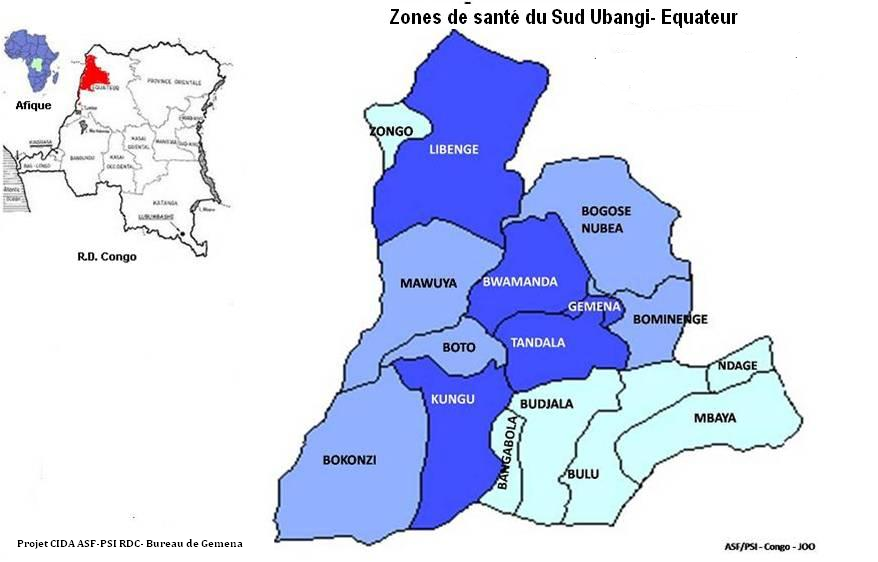 POP:
Methodologie
Question: Face à la croissance rapide de la population à Gemena, comment adapter la fourniture des soins au besoin de la population??
 A.Revue documentaire:
PAO ZS de Gemena 2018 ( ECZ ZS Gemena)
Resultats d ’enquête de satisfaction des usagers des formations de santé de 4 ZS au Sud-Ubangi en 2017
Rapports des états des lieux des formations sanitaires dans la ville de Gemena ( IPS et Memisa avril 2017)
Rapport final Voix et Action Citoyenne d’Aout 2018)

B. Entretien auprès des usagers et des prestataires
Interviews avec les gestionnaires des FOSA de Gemena
Résultats observés
Administration des soins en double vitesse entre la ville et la périphérie avec un bon score en ville 
Prolifération des formations sanitaires non intégrées dans le système
Observation des nouveaux phénomènes plus  dangereux dans le vécu quotidien ( VSBG, cambriolage, accident des trafics routiers,exorcisme,medicalisation de la première ligne)
Résultats observés
Augmentation du nombre de transfusion sanguine à cause des cas de paludisme mal soignés, des maladies hydriques et des IRA
Discussion et pistes de solutions (1)
Pression démographique sur les Formations sanitaires occasionne l’implantation non planifiée  des FOSA par les privés 
Urgence et nécessité d’amélioration de la couverture sanitaire en ville
Renforcement du contrôle des FOSA privées normées avec implication de l’autorité politico-administrative dans le but de  protéger l’exercice médical  
Actions pour la protection de l’environnement par l’installation des points d’eau potable et organisation des sites d’élimination des dechets 
Asseoir  le partenariat public-privé règlementé( approche contractuelle avec les privés)
Recours de la population aux centres pirates   
Etendre la tarification forfaitaire à toutes les formations sanitaires
Maintenir la tarification forfaitaire subsidiée au niveau de l’HGR Gemena  
Envisager la prise en charge des indigents et personnes incapables de payer 
Appliquer la performance basée sur le résultat à toutes les structures intégrées
Discussion et pistes de solutions (1)
Renforcer les organes de participation communautaire par l’écoute active de sa voix
         - Redynamiser les cellules d’animations communautaires ainsi que  les  comités de santé
            - Participation de la société civile dans les organes de prise de décision à tous les niveaux   de la pyramide sanitaire provinciale
Discussion et pistes de solutions (2)
Régression du niveau de satisfaction des usagers sur la qualité des services et soins
Poursuivre les efforts de dialogue avec la communauté pour mieux cerner les attentes
 Appuyer l’organisation de service  avec un personnel compétent qui  place l’homme au centre de toute action sanitaire
Contraintes
Rôle pernicieux des autorités locales parrains des structures anarchiques
Pauvreté de la population
Politisation de la gestion du personnel
Défis à relever
Comment assumer le leadership de l’ECZ en ville  face à ces structures hors-normes: faut-il les traquer (approche policière) ou les accompagner pour leur amélioration à défaut d’une alternative immédiate?
Mise en place d’un dispositif d’accréditation des formations sanitaires et des prestations en réponses aux besoins de la population
 L’intégration de ces structures dans la pyramide des soins
 l’approche multisectorielle dans la fourniture des soins en milieu urbain avec le panel des partenaires et les autres ministères concernés?
Conclusion
La fourniture des soins dans la ville de Gemena se réalise en double vitesse
 La SRSS a présenté ses limites en ville sur le volet gouvernance ( exiger la transparence dans la gestion et recrutement des agents)
 Nécessité d’améliorer la couverture sanitaire , le fonctionnement des structures sanitaires et la qualité des soins et services offerts à la population 
Le profil de la population  et l’intersectorialité militent  pour la mise en place des mécanismes de réduction des barrières et subvention des soins de qualité  dans la vision de la CSU